بررسی اثر ژئوتکستایل به عنوان فیلتر و زهکش در سدهای خاکیمحسن رعیتی توران پشتیتابستان 95
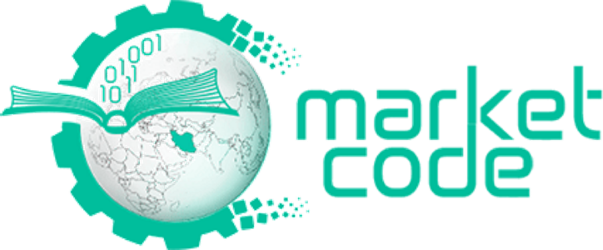 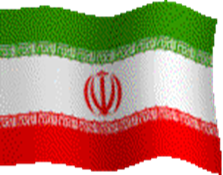 فيلترها و زهكشها در حدود 5 تا 10 درصد از كل حجم عمليات خاكي را شامل مي شود . جایگزینی فیلتر و زهکش ژئوتکستایل به جای فیلتر و زهکش دانه ای موجب بهبود کارایی و کاهش هزینه میشود. اولین بار در سال 1970 در سد valcros  فرانسه با 17 متر ارتفاع از ژئوتكستايل غيرمنسوج  در اطراف زهكشي شني  پايين دست و همچنين در زير  ريپ رپ محافظ شيب رويه بالا دست استفاده شد.
توانمندیهای مدل
مدلسازی زهکش و فیلتر در خاک
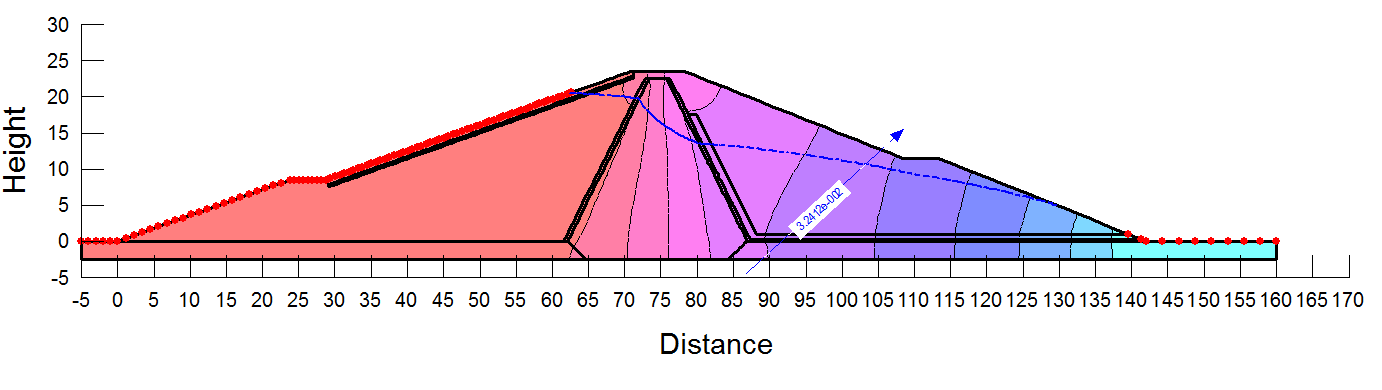 توانمندیهای مدل
بررسی تراوش سد
توانمندیهای مدل
بررسی ضریب اطمینان بحرانی
توانمندیهای مدل
بررسی نشست سد
توانمندیهای مدل
بررسی فشار آب حفره ای
آنچه در این مدل خواهید آموخت
1.	آشنایی کلی با سد های خاکی
2.	آشنایی با  فیلتر و نقش آن در کنترل تراوش 
آشنایی با  ژئوتکستایل به عنوان فیلتر و زهکش 
آشنایی با نحوه مدلسازی سدها در geostudio
نکات و الزامات
آشنایی با روش اجزا محدود
آشنایی با مکانیک خاک
آشنایی با سدهای خاکی
آشنایی با فیلتراسیون و زهکشی در سدهای خاکی